Mastering NT Greek
Vocabulary for Chapter 4 – Second Declension Nouns

Erasmian or Seminary Type Pronunciations
English  Greek
Greek  English
Chapter 4 Vocab     Gr  Eng
You can click any where on the screen to bring up the translated word 
Hit Next/Previous button to go to the next/previous word

Click on any title to return to the very beginning
To Full Word List
Previous
Next
Chapter 4 Vocab     Gr  Eng
Previous
Next
Chapter 4 Vocab     Gr  Eng
ἀγαπάω
I love      (143)
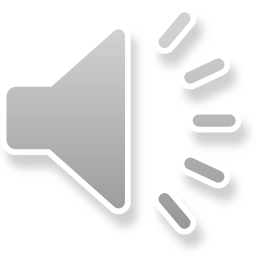 Previous
Next
Chapter 4 Vocab     Gr  Eng
Previous
Next
Chapter 4 Vocab     Gr  Eng
γράφω
I write       (191)
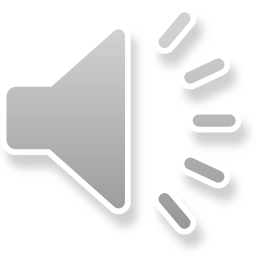 Previous
Next
Chapter 4 Vocab     Gr  Eng
Previous
Next
Chapter 4 Vocab     Gr  Eng
δέ
but, and        (2,792)
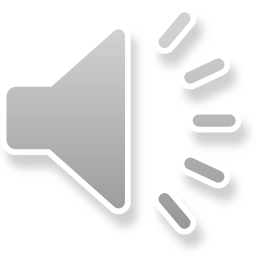 Previous
Next
Chapter 4 Vocab     Gr  Eng
Previous
Next
Chapter 4 Vocab     Gr  Eng
δοῦλος, -ου, ὁ
servant, slave        (124)
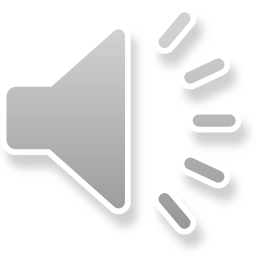 Previous
Next
Chapter 4 Vocab     Gr  Eng
Previous
Next
Chapter 4 Vocab     Gr  Eng
εὑρίσκω
I find        (176)
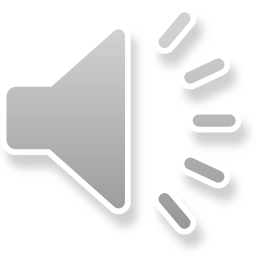 Previous
Next
Chapter 4 Vocab     Gr  Eng
Previous
Next
Chapter 4 Vocab     Gr  Eng
ἱερόν, -οῦ, τό
temple          (71)
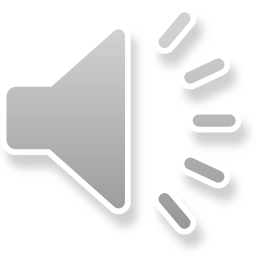 Previous
Next
Chapter 4 Vocab     Gr  Eng
Previous
Next
Chapter 4 Vocab     Gr  Eng
λαός, -οῦ, ὁ
people        (142)
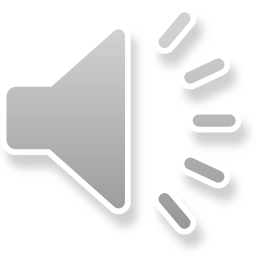 Previous
Next
Chapter 4 Vocab     Gr  Eng
Previous
Next
Chapter 4 Vocab     Gr  Eng
νόμος, -ου, ὁ
law        (194)
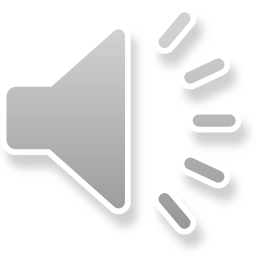 Previous
Next
Chapter 4 Vocab     Gr  Eng
Previous
Next
Chapter 4 Vocab     Gr  Eng
οἶκος, -ου, ὁ
house       (114)
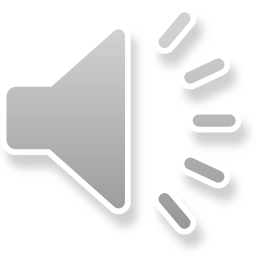 Previous
Next
Chapter 4 Vocab     Gr  Eng
Previous
Next
Chapter 4 Vocab     Gr  Eng
ὡς
as, about, how        (504)
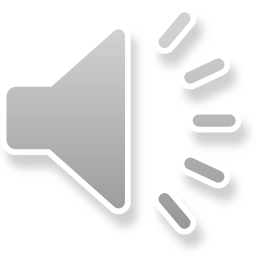 Previous
Next
Chapter 4 Vocab     Gr  Eng
Previous
Next
Chapter 4 Vocab     Gr  Eng
ἀγαπάω 	 I love                         ἱερόν, -οῦ, τό    temple
γράφω   I write                          λαός, -οῦ, ὁ   people 
δέ   but, and                                 νόμος, -ου, ὁ    law
δοῦλος, -ου, ὁ  servant           οἶκος, -ου, ὁ   house  
εὑρίσκω   I find                         ὡς     as, about, how
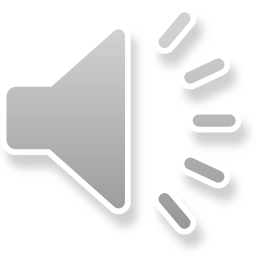 Previous
Next
Chapter 4 Vocab     Gr  Eng
Back to Full Word List
Again
Finished
Chapter 4 Vocab     Gr  Eng
You can click any where on the screen to bring up the translated word 
Hit Next/Previous button to go to the next/previous word

Click on any title to return to the very beginning
To Full Word List
Previous
Next
Chapter 4 Vocab     Gr  Eng
Previous
Next
Chapter 4 Vocab     Gr  Eng
ἀγαπάω
I love        (143)
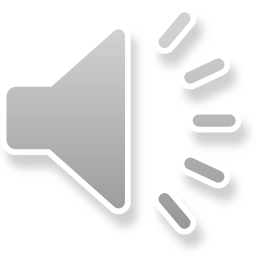 Previous
Next
Chapter 4 Vocab     Gr  Eng
Previous
Next
Chapter 4 Vocab     Gr  Eng
γράφω
I write         (191)
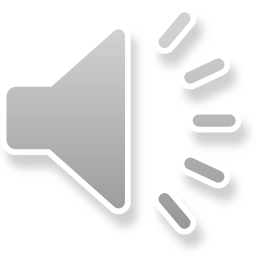 Previous
Next
Chapter 4 Vocab     Gr  Eng
Previous
Next
Chapter 4 Vocab     Gr  Eng
δέ
but, and         (2,792)
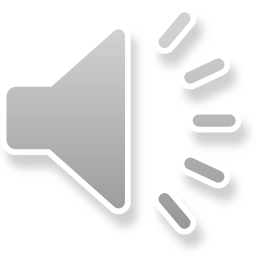 Previous
Next
Chapter 4 Vocab     Gr  Eng
Previous
Next
Chapter 4 Vocab     Gr  Eng
δοῦλος, -ου, ὁ
servant, slave        (124)
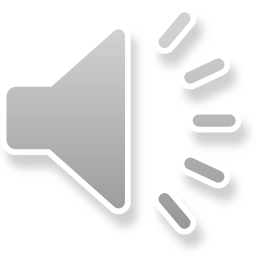 Previous
Next
Chapter 4 Vocab     Gr  Eng
Previous
Next
Chapter 4 Vocab     Gr  Eng
εὑρίσκω
I find         (176)
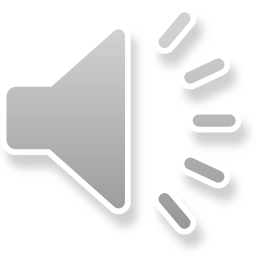 Previous
Next
Chapter 4 Vocab     Gr  Eng
Previous
Next
Chapter 4 Vocab     Gr  Eng
ἱερόν, -οῦ, τό
temple           (71)
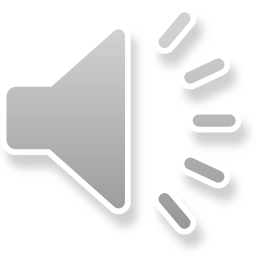 Previous
Next
Chapter 4 Vocab     Gr  Eng
Previous
Next
Chapter 4 Vocab     Gr  Eng
λαός, -οῦ, ὁ
people (142)
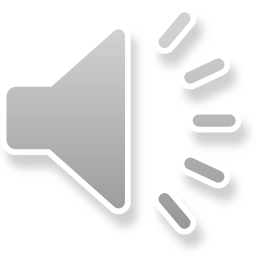 Previous
Next
Chapter 4 Vocab     Gr  Eng
Previous
Next
Chapter 4 Vocab     Gr  Eng
νόμος, -ου, ὁ
law          (194)
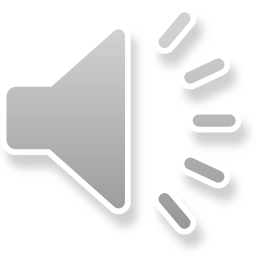 Previous
Next
Chapter 4 Vocab     Gr  Eng
Previous
Next
Chapter 4 Vocab     Gr  Eng
οἶκος, -ου, ὁ
house        (114)
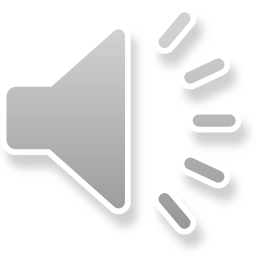 Previous
Next
Chapter 4 Vocab     Gr  Eng
Previous
Next
Chapter 4 Vocab     Gr  Eng
ὡς
as, about, how     (504)
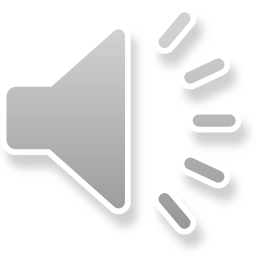 Previous
Next
Chapter 4 Vocab     Gr  Eng
Previous
Next
Chapter 4 Vocab     Gr  Eng
ἀγαπάω 	 I love                         ἱερόν, -οῦ, τό    temple
γράφω   I write                          λαός, -οῦ, ὁ   people 
δέ   but, and                                 νόμος, -ου, ὁ    law
δοῦλος, -ου, ὁ  servant           οἶκος, -ου, ὁ   house  
εὑρίσκω   I find                         ὡς     as, about, how
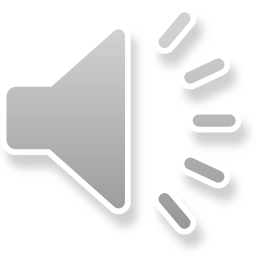 Previous
Next
Chapter 4 Vocab     Gr  Eng
Back to Full Word List
Again
Finished